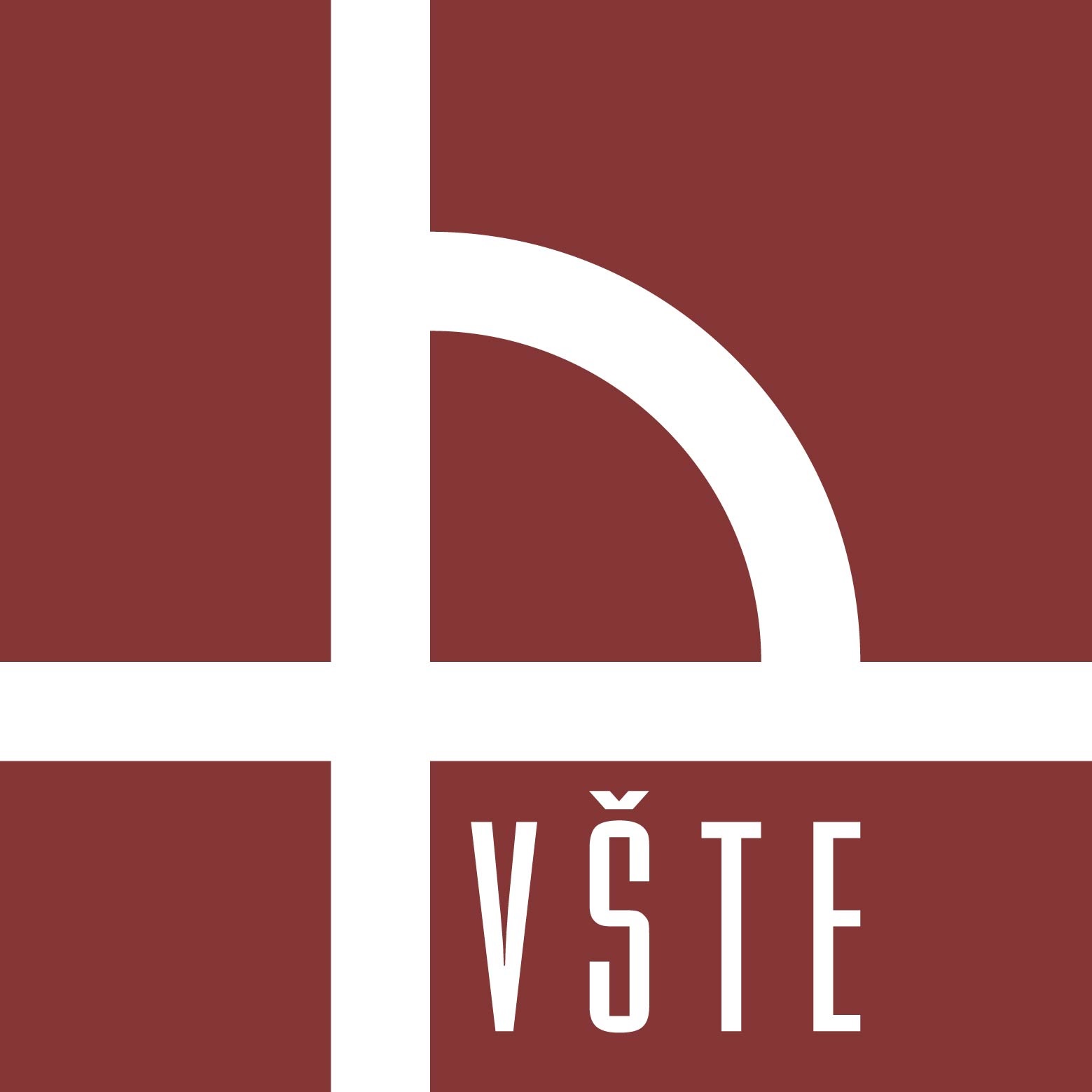 Reverzní logistiky obalového hospodářství ve společnosti KIII s r.o.
Vysoká škola technická a ekonomická v Českých Budějovicích
Autor práce: 					Bc. Vojtěch Pustějovský
Vedoucí diplomové práce:	doc. Ing. Rudolf Kampf, Ph.D., MBA
Oponent diplomové práce: 	prof. Ing. Václav Cempírek, Ph.D.
České Budějovice  červen 2022
Důvody pro vypracování této práce
Osobní zkušenosti s firmou KIII s.r.o. 

Nedostatky v reverzní logistice.

Zájem o téma reverzní logistika.

Aktuální problém při stoupajících fixních nákladech.
Cíl práce
Cílem práce je na základě analýzy současného stavu společnosti KIII s.r.o. zpracovat návrh řešení reverzní logistiky obalové hospodářství. Součásti řešení bude také ekonomické zhodnocení návrhu.
Metodika práce
Literární rešerše.
Průzkum společnosti a rozhovory s vedením společnosti.
SWOT analýza.
STEP analýza.
Multikriteriální analýza.
Metoda návratnosti investic.
Porovnávané metody
Žádné nové opatření.
Zavést důkladnější kontroly návratu přes obchodní zástupce.
Zavést papírovou evidenci.
Zavést zálohu na přepravky.
Zavést ve firmě formu skenování čárových kódů.
Ekonomické porovnání
Multikriteriální analýza
Hodnotící parametry:
Dostupnost.
Technologické zavedení.
Přímé náklady.
Servis.
Nábor.
Zhodnocení z hlediska krátkodobého ročního horizontu.
Zhodnocení zabránění ztráty přepravek.
Zhodnocené z hlediska střednědobého horizontu.
Vybraná metoda
Zavést ve firmě formu skenování čárových kódů. 
Návratnost 21 měsíců 17 dnů.
Skenery Datalogic Power scan PM 9500.
Systém STORMWARE s.r.o.
Přínos práce
Vybrána nejlepší metoda pro vyřešení problematiky.
Komplexní návrh vytvořený pro vybranou společnost. 
Technického řešení včetně výběru komponentů.
Zhodnocení návratnosti investice.
Doplňující dotazy vedoucího práce
Procento shody.
Bude Váš návrh ve firmě realizovaný?
Doplňující dotazy oponenta
Může ”zelená logistika” ovlivnit hospodárnost ve Vámi zvolené firmě?
 Je dle Vašeho názoru ”zpětná logistika” dostatečně využívána? Můžete uvést srovnání s firmou, kterou jste hodnotil?
Vysoká škola technická a ekonomickáv Českých Budějovicích
Děkuji za pozornost.